Management by Competencies
Integration and Subsummary
Human and factual elements of conflict
quarrel
problem
PV215 - 12
2
Synergetization
(C) J. Plamínek
[Speaker Notes: principle of depersonalization
principle of mediation]
Obvious and hidden elements of conflict
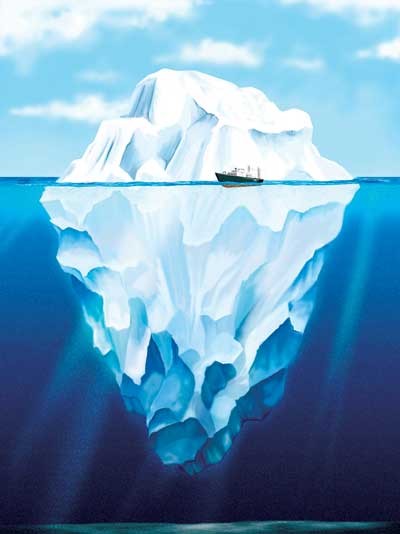 attitudes
Why?
interests
Why?
more recognizable
more soluble
interests
Why?
interests
PV215 - 12
3
Synergetization
(C) J. Plamínek
[Speaker Notes: principle of rationalization
princinple of many dimensions]
Principles of conflicts handling
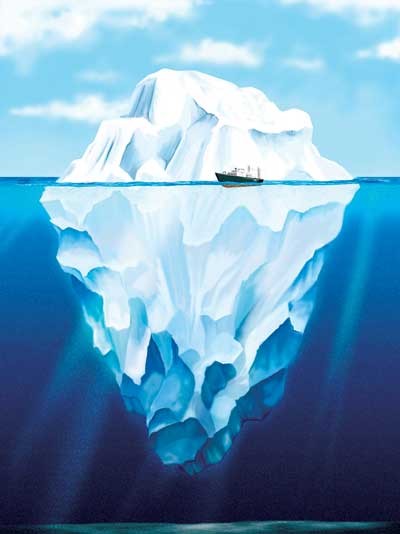 PV215 - 12
4
Synergetization
The origin of the team
Cooperation cannot be ordered or learnt
set up appropriate conditions so that cooperation pays off
Conflicts are natural and essential to avoid stagnation, however they have to be treated well
conflicts between interests of group members and group itself
conflicts coming from diversity of group members
When conditions for cooperation are set up AND conflicts are managed the ordinary group can change itself to the team
PV215 - 12
5
Synergetization
Maturation of the group
Who?
How?
What?
Who?
(C) J. Plamínek
PV215 - 12
6
Synergetization
PV215 - 12
7
(C) J. Plamínek
Synergetization
Team development
(C) J. Plamínek
PV215 - 12
8
Synergetization
Managing conflict people
What bothers me specifically?
Is the problem on my side?
Is the problem in the system?
Does he or she cause the problems intentionally?
Why does he or she cause the problems?
PV215 - 12
9
Integration
[Speaker Notes: 1) describe problem in the terms of consequences
2) it is easier change myself than another person
3 work for two people simultaneously, he works for me, but I can not evaluate him]
Typical causes of intentional conflicts (possible answers to question 5)
PV215 - 12
10
Integration
Individual development
PV215 - 12
(C) J. Plamínek
11
Integration
[Speaker Notes: dependence – napodobování ostatních, neschopnost tvořit nové reakce, 
latitude – nezávislé chování, přehlížení odpovědnosti, nevnímají sebe sama  v širších souvislostech – 
freedom - rozvíjení citlivosti k potřebám okolí, schopnost vidět se očima ostatních, uvšědomovat si důsledky svých činů]
Strategy: Theory of vitality
crisis
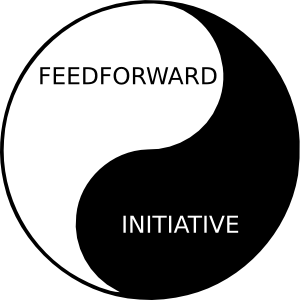 eqi.
activity
stability
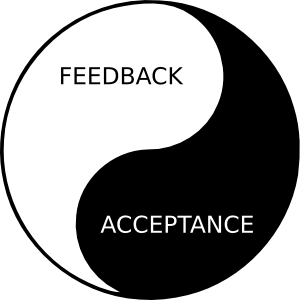 acceptation
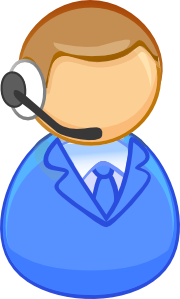 structures
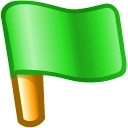 resources
processes
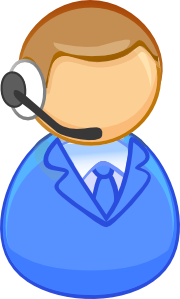 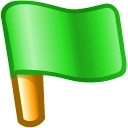 tasks
products
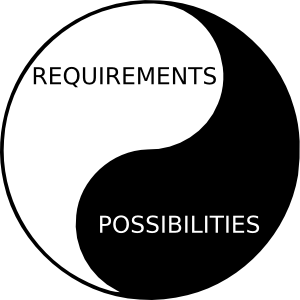 needs
subjects
PV215 - 13
12
(C) J. Plamínek
Tactics: Theory of Constraints
Dynamics?
Dynamics!
Consultation!
Stability!
no
no
Stability?
Usefulness?
Effectiveness!
yes
Usefulness!
yes
Effectiveness?
yes
no
no
(C) J. Plamínek
yes
PV215 - 13
13
Competency rule
Every success or failure of any company corresponds to the competencies of people responsible for company performance (R. Fišer)
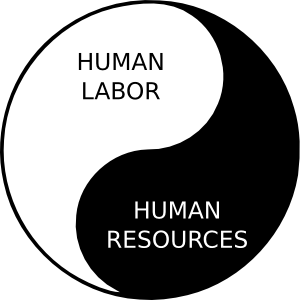 competence= resources + labor
PV215 - 13
14
(C) J. Plamínek
Roles and tasks
Role of Leader
strategic frame
Role of Manager
monitoring
goals
ways
tasks
evaluation
internal
resources
internal
products
Role of Performer
PV215 - 13
15
(C) J. Plamínek
Leadership tasks
PV215 - 13
16
Managerial tasks
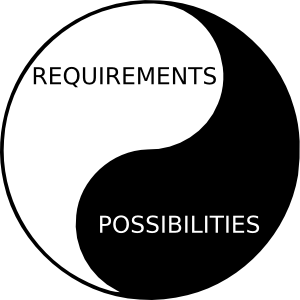 PV215 - 13
17
Performer tasks
PV215 - 13
18
Troubleshooting cycle
competency rule
pyramid of culture
!
!
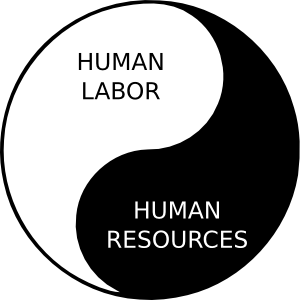 theory of constraint
functional model
theory of constraint
realization project
(C) J. Plamínek
pyramid of vitality
PV215 - 13
19
Management by Competencies
!
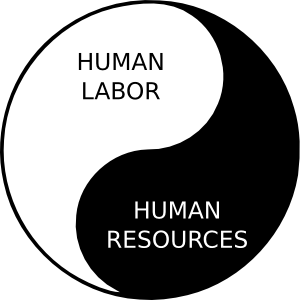 competency rule
theory of constraint
theory of vitality
PV215 - 13
20
(C) J. Plamínek